商务风PPT模板
输入标题
在此输入您的副标题
01
02
03
04
工作回顾
完成情况
工作不足
明年计划
[Speaker Notes: c1527772-89c1-4f82-a074-c06284bf9b41.source.default.zh-Hans]
01
工作回顾
Work review
工作回顾
工作内容
时间安排
请复制你的内容到此请替换文字
请复制你的内容到此请替换文字
请复制你的内容到此请替换文字
请复制你的内容到此请替换文字
请复制你的内容到此请替换文字
请复制你的内容到此请替换文字
请复制你的内容到此请替换文字
请复制你的内容到此请替换文字
业务流程
结构汇报
请复制你的内容到此请替换文字
请复制你的内容到此请替换文字
请复制你的内容到此请替换文字
请复制你的内容到此请替换文字
请复制你的内容到此请替换文字
请复制你的内容到此请替换文字
请复制你的内容到此请替换文字
请复制你的内容到此请替换文字
工作回顾
工作状况
现状分析
请替换文字内容复制你的内容到此请替换文字内容复制你的内容到此请替换文字内容复制你的内容到此
请替换文字内容复制你的内容到此请替换文字内容复制你的内容到此请替换文字内容复制你的内容到此
现状改进
未来展望
请替换文字内容复制你的内容到此请替换文字内容复制你的内容到此请替换文字内容复制你的内容到此
请替换文字内容复制你的内容到此请替换文字内容复制你的内容到此请替换文字内容复制你的内容到此
工作回顾
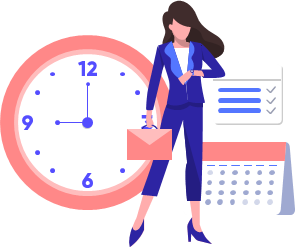 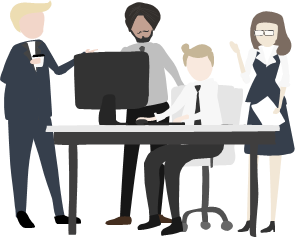 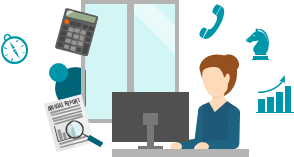 工作时间
工作内容
工作效率
请替换文字内容到此
请替换文字内容到此
请替换文字内容到此
请替换文字内容到此
请替换文字内容到此
请替换文字内容到此
请替换文字内容到此
请替换文字内容到此
请替换文字内容到此
工作回顾
1
2
3
4
近日工作
工作计划
工作安排
工作总结
请替换文字内容复制你的内容到此请替换文字内容复制你的内容到此请替换文字内容复制你的内容到此
请替换文字内容复制你的内容到此请替换文字内容复制你的内容到此请替换文字内容复制你的内容到此
请替换文字内容复制你的内容到此请替换文字内容复制你的内容到此请替换文字内容复制你的内容到此
请替换文字内容复制你的内容到此请替换文字内容复制你的内容到此请替换文字内容复制你的内容到此
02
完成情况
Completion
完成情况
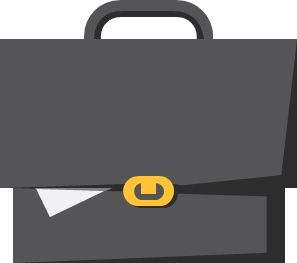 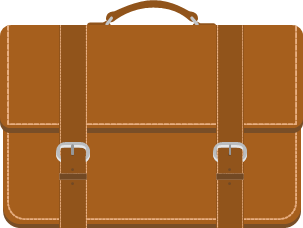 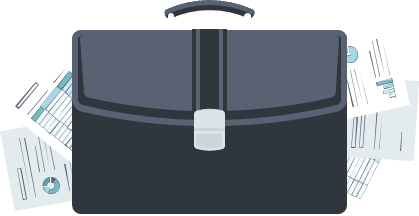 工作心得
工作总结
工作改进
请替换文字内容复制你的内容到此请替换文字内容复制你的内容到此
请替换文字内容复制你的内容到此请替换文字内容复制你的内容到此
请替换文字内容复制你的内容到此请替换文字内容复制你的内容到此
完成情况
工作内容
工作计划
输入标题
请替换文字内容复制你的内容到此
请替换文字内容复制你的内容到此
输入标题
请替换文字内容复制你的内容到此
请替换文字内容复制你的内容到此
输入标题
请替换文字内容复制你的内容到此
请替换文字内容复制你的内容到此
输入标题
请替换文字内容复制你的内容到此
请替换文字内容复制你的内容到此
输入标题
请替换文字内容复制你的内容到此
请替换文字内容复制你的内容到此
输入标题
请替换文字内容复制你的内容到此
请替换文字内容复制你的内容到此
完成情况
输入内容
输入内容
工作指导
请替换文字内容到此
输入内容
规章制度
输入内容
LED生产企业
电子封装生产企业
航天军工企业
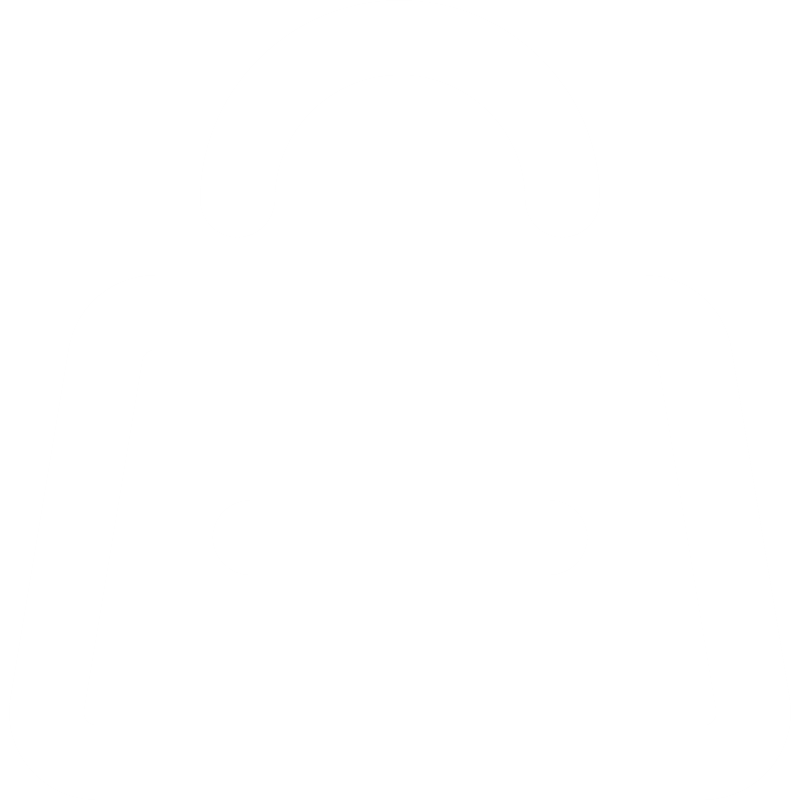 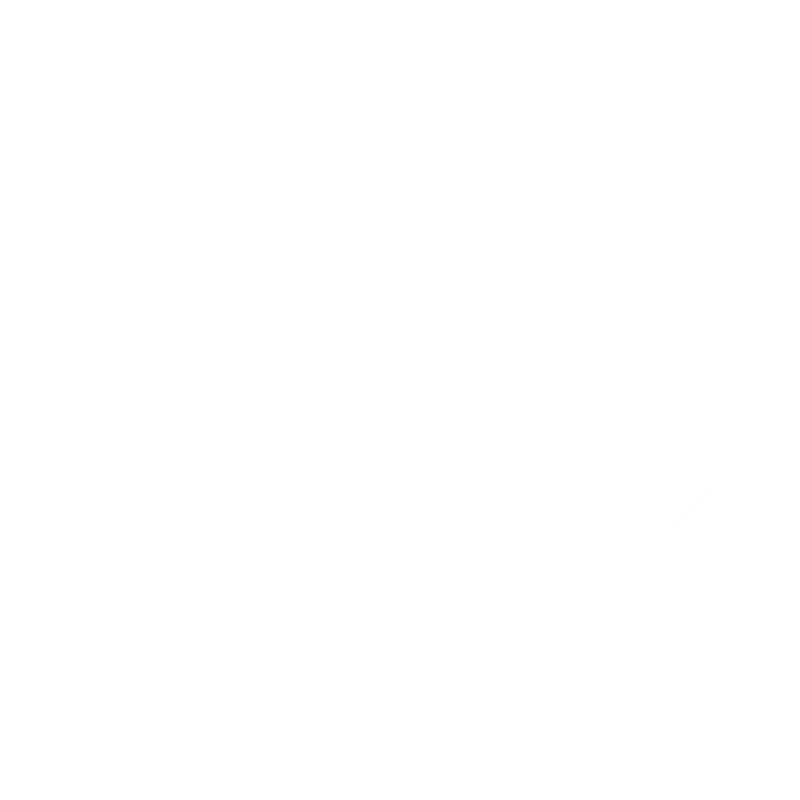 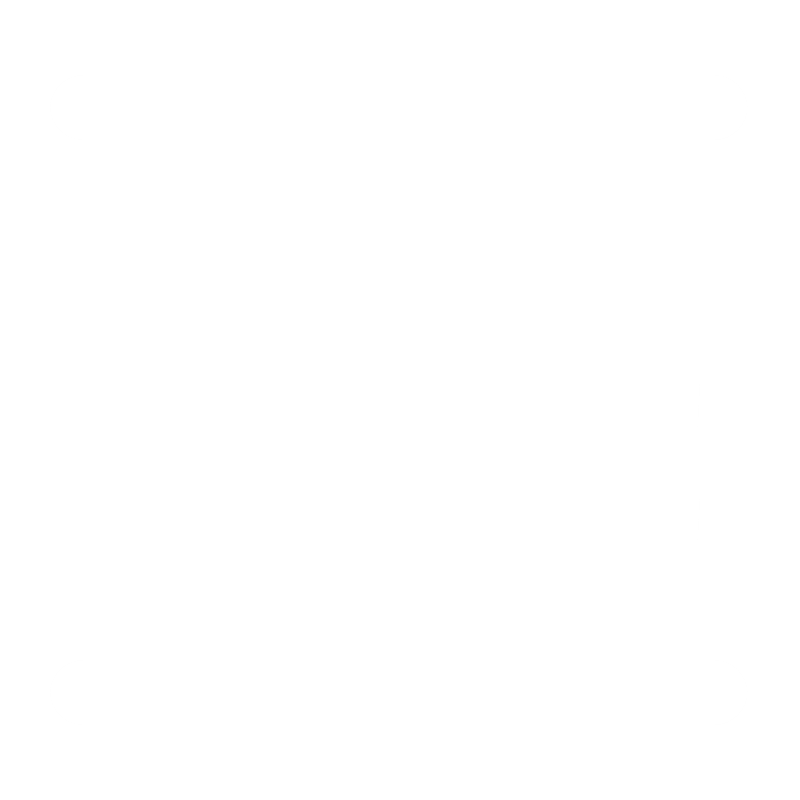 03
工作不足
Insufficient work
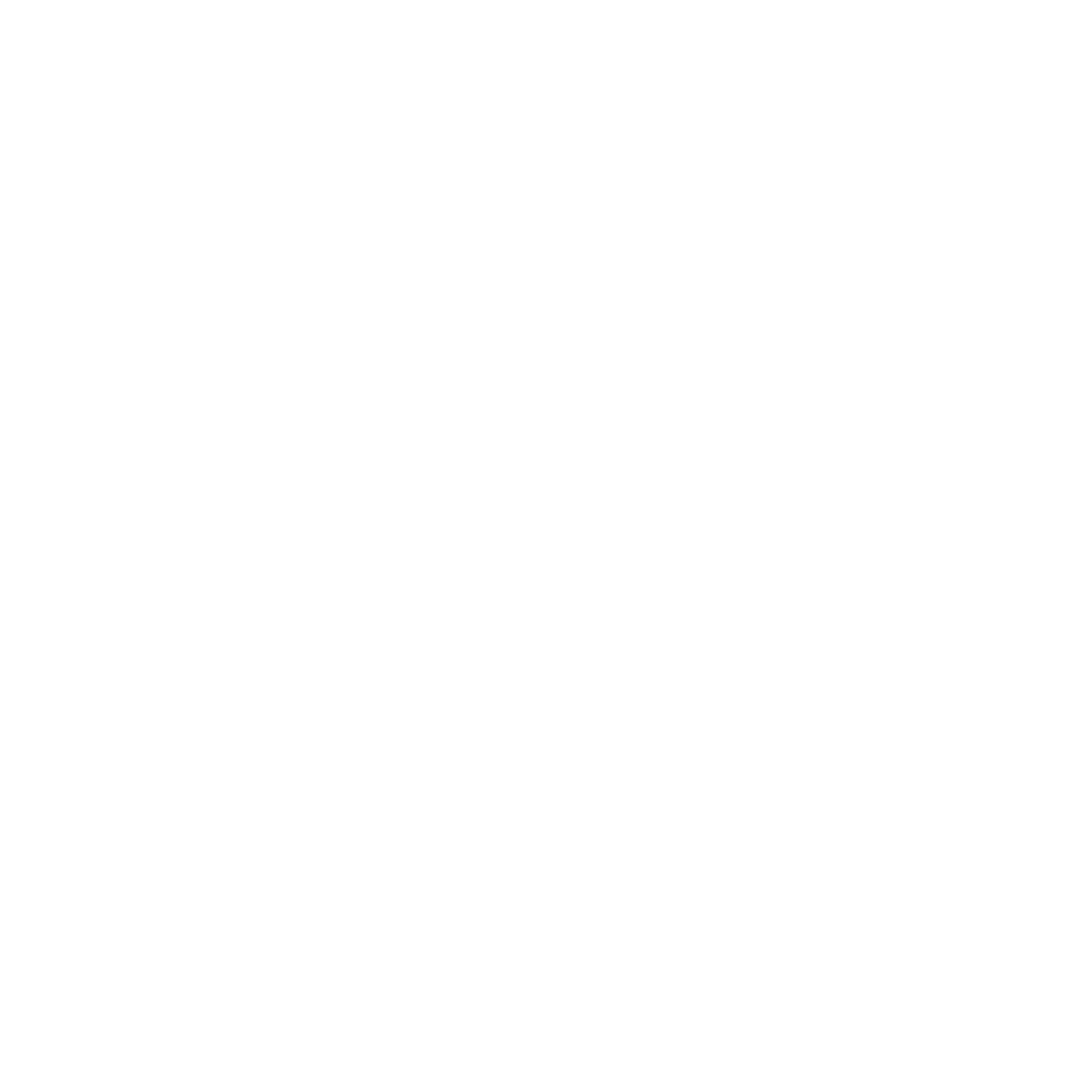 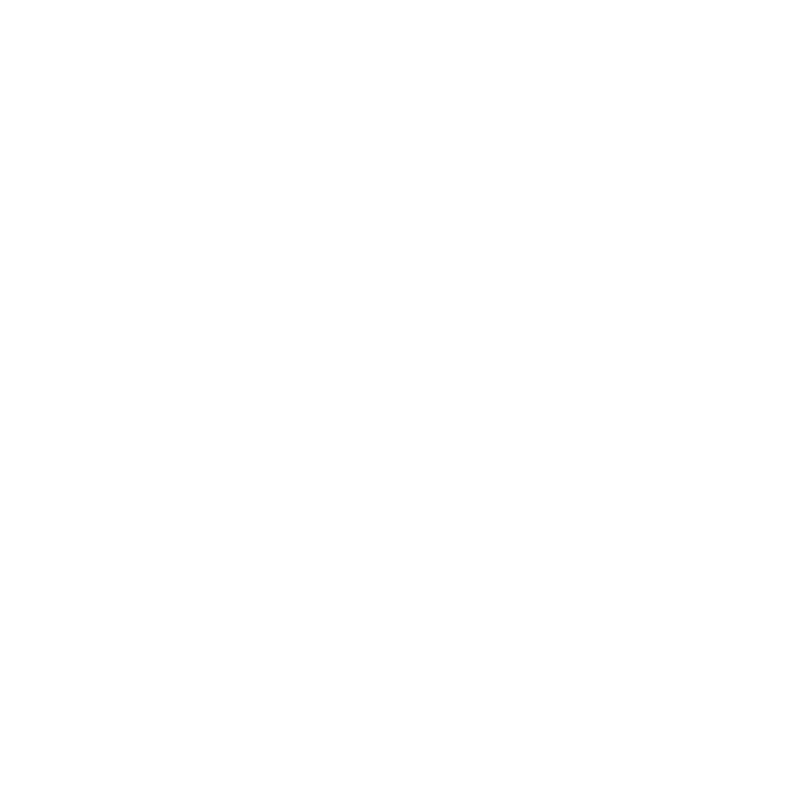 工作不足
工作不足
工作改进
请替换文字内容复制你的内容到此，请替换文字内容复制你的内容到此
请替换文字内容复制你的内容到此，请替换文字内容复制你的内容到此
请替换文字内容复制你的内容到此，请替换文字内容复制你的内容到此
请替换文字内容复制你的内容到此，请替换文字内容复制你的内容到此
输入标题
输入标题
输入标题
输入标题
输入标题
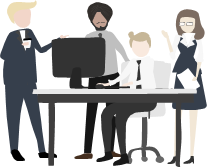 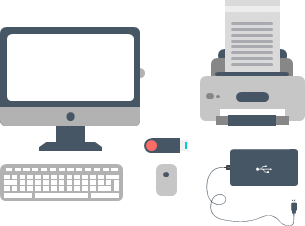 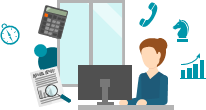 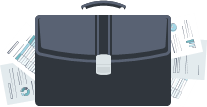 工作不足
改进措施
请替换文字内容复制你的内容到此，请替换文字内容复制你的内容到此，请替换文字内容复制你的内容到此，请替换文字内容复制你的内容到此，请替换文字内容复制你的内容到此，请替换文字内容复制你的内容到此
工作基础
请替换文字内容复制你的内容到此
工作跟进
请替换文字内容复制你的内容到此
工作不足
改进措施
整改措施
提效措施
请替换文字内容复制你的内容到此，请替换文字内容复制你的内容到此
请替换文字内容复制你的内容到此，请替换文字内容复制你的内容到此
请替换文字内容复制你的内容到此，请替换文字内容复制你的内容到此
增产措施
会议措施
现场措施
请替换文字内容复制你的内容到此，请替换文字内容复制你的内容到此
请替换文字内容复制你的内容到此，请替换文字内容复制你的内容到此
请替换文字内容复制你的内容到此，请替换文字内容复制你的内容到此
04
明年计划
Next year is planned
明年计划
请替换文字内容复制你的内容到此，请替换文字内容
请替换文字内容复制你的内容到此，请替换文字内容
请替换文字内容复制你的内容到此，请替换文字内容
请替换文字内容复制你的内容到此，请替换文字内容
未来
计划
未来
展望
请替换文字内容复制你的内容到此，请替换文字内容
请替换文字内容复制你的内容到此，请替换文字内容
请替换文字内容复制你的内容到此，请替换文字内容
请替换文字内容复制你的内容到此，请替换文字内容
[Speaker Notes: 放在规划好的版式上，]
明年计划
请在此输入标题
未来计划
后期工作安排
请在此输入标题
请替换文字内容复制你的内容到此，请替换文字内容复制你的内容到此，请替换文字内容复制你的内容到此，请替换文字内容复制你的内容到此
请在此输入标题
请在此输入标题
请在此输入标题
明年计划
计划内容
计划实施
请替换文字内容复制你的内容到此请替换文字内容复制你的内容到此请替换文字内容复制你的内容到此
容复制你的内容到此
请替换文字内容复制你的内容到此请替换文字内容复制你的内容到此请替换文字内容复制你的内容到此
容复制你的内容到此
计划细则
计划安排
请替换文字内容复制你的内容到此请替换文字内容复制你的内容到此请替换文字内容复制你的内容到此
容复制你的内容到此
请替换文字内容复制你的内容到此请替换文字内容复制你的内容到此请替换文字内容复制你的内容到此
容复制你的内容到此
商务风PPT模板
谢谢欣赏
Thanks for appreciating